DKCRUSH V
DKCRUSH V
Double Kissing Crush versus Provisional Stenting for Left Main Distal Bifurcation Lesions: The DKCRUSH-V Randomized Trial
Shao-Liang Chen, MD
Yaling Han, Jue-Jie Zhang, Jing Kan, Lianglong Chen, Chunguang Qiu, Tiemin Jiang, Ling Tao, Hesong Zeng, Li Li, Yong Xia, Chuanyu Gao, Teguh Santoso, Chootopol Paiboon, Yan Wang, Tak W Kwan, Fei Ye Nailiang Tian, Zhizhong Liu, Song Lin, Chengzhi Lu, Shangyu Wen, Lang Hong, Qi Zhang, Imad Sheiban, Yawei Xu, Lefeng Wang, Tanveer S Rab, Zhanquan Li, Guanchang Cheng, Lianqun Cui, Martin B Leon, Gregg W. Stone
ChiCTR-TRC-11001213
DKCRUSH V
Disclosures
Shao-Liang Chen


        NONE
DKCRUSH V
Background
Patients with left main (LM) coronary artery disease  have high morbidity and mortality due to the large amount of myocardium at risk, are mostly treated with CABG.  
 EXCEL: DES is non-inferior to CABG for LM disease. 
Most pts with unprotected LM distal bifurcation lesions (ULMB) are treated by provisional stenting.
 DKCRUSH III: DK crush is superior to culotte stenting.
 DK crush is never compared with PS in randomization for ULMB
[Speaker Notes: This is the Bulleted List slide.
To create this particular slide, click the NEW SLIDE button on your toolbar and choose the BULLETED LIST format. (Top row, second from left)
The Sub-Heading and footnote will not appear when you insert a new slide. If you need either one, copy and paste it from the sample slide.
If you choose not to use a Sub-Heading, let us know when you hand in your presentation for clean-up and we’ll adjust where the bullets begin on your master page.
Also, be sure to insert the presentation title onto the BULLETED LIST MASTER as follows:
Choose View / Master / Slide Master from your menu.
Select the text at the bottom of the slide and type in a short version of your presentation title.
Click the SLIDE VIEW button in the lower left hand part of your screen to return to the slide show. (Small white rectangle)]
DKCRUSH V
Study design
484 patients with unprotected LM  bifurcations
Medina 1,1,1 and Medina 0,1,1
R
Provisional stenting
DK crush stenting
Clinical follow-up:                1, 6, 12 months
Angiographic follow-up:     13 months
Primary endpoint:               TLF at 12 months
[Speaker Notes: This is the Bulleted List slide.
To create this particular slide, click the NEW SLIDE button on your toolbar and choose the BULLETED LIST format. (Top row, second from left)
The Sub-Heading and footnote will not appear when you insert a new slide. If you need either one, copy and paste it from the sample slide.
If you choose not to use a Sub-Heading, let us know when you hand in your presentation for clean-up and we’ll adjust where the bullets begin on your master page.
Also, be sure to insert the presentation title onto the BULLETED LIST MASTER as follows:
Choose View / Master / Slide Master from your menu.
Select the text at the bottom of the slide and type in a short version of your presentation title.
Click the SLIDE VIEW button in the lower left hand part of your screen to return to the slide show. (Small white rectangle)]
DKCRUSH V
Protocol procedures
Complete revasc of all ischemic territories with DES (EES, SES, ZES)

IVUS guidance strongly recommended

DAPT pre-loading and treatment for ≥1 yr 

FKBI and POT highly recommended 

Guideline-directed medical therapies
[Speaker Notes: This is the Bulleted List slide.
To create this particular slide, click the NEW SLIDE button on your toolbar and choose the BULLETED LIST format. (Top row, second from left)
The Sub-Heading and footnote will not appear when you insert a new slide. If you need either one, copy and paste it from the sample slide.
If you choose not to use a Sub-Heading, let us know when you hand in your presentation for clean-up and we’ll adjust where the bullets begin on your master page.
Also, be sure to insert the presentation title onto the BULLETED LIST MASTER as follows:
Choose View / Master / Slide Master from your menu.
Select the text at the bottom of the slide and type in a short version of your presentation title.
Click the SLIDE VIEW button in the lower left hand part of your screen to return to the slide show. (Small white rectangle)]
DKCRUSH V
Endpoints
DKCRUSH V
Enrollment
484 patients with left main distal bifurcation lesions (Medina 1,1,1 or Medina 0,1,1)
Randomize, 1:1 ratio
DK crush group
        (N=282)
Provisional stenting group
               (N=282)
2 repeat randomly
DK group (N=282)
PS group (N=282)
100%
66.3%
100%
65.3%
12-m clinical F/U 
13-m angio-F/U
[Speaker Notes: This is the Bulleted List slide.
To create this particular slide, click the NEW SLIDE button on your toolbar and choose the BULLETED LIST format. (Top row, second from left)
The Sub-Heading and footnote will not appear when you insert a new slide. If you need either one, copy and paste it from the sample slide.
If you choose not to use a Sub-Heading, let us know when you hand in your presentation for clean-up and we’ll adjust where the bullets begin on your master page.
Also, be sure to insert the presentation title onto the BULLETED LIST MASTER as follows:
Choose View / Master / Slide Master from your menu.
Select the text at the bottom of the slide and type in a short version of your presentation title.
Click the SLIDE VIEW button in the lower left hand part of your screen to return to the slide show. (Small white rectangle)]
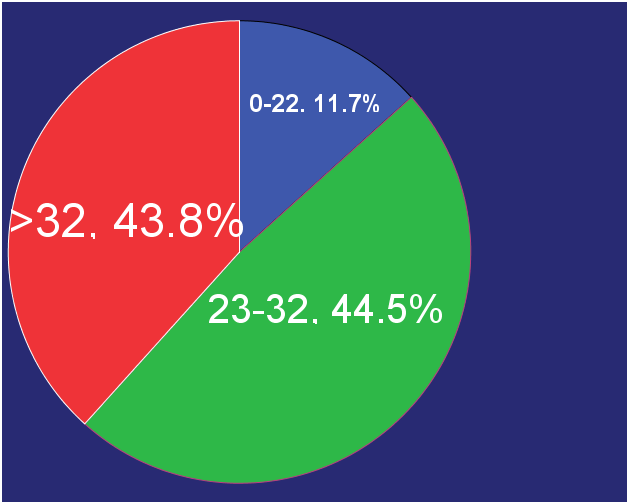 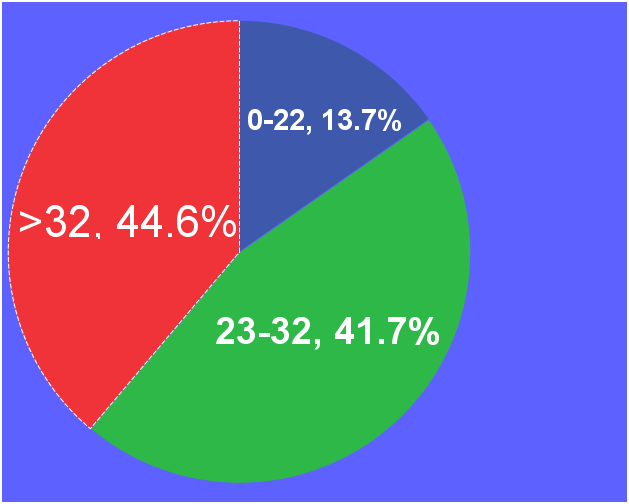 SYNTAX
SCORE
Provisional stenting group                DK crush group
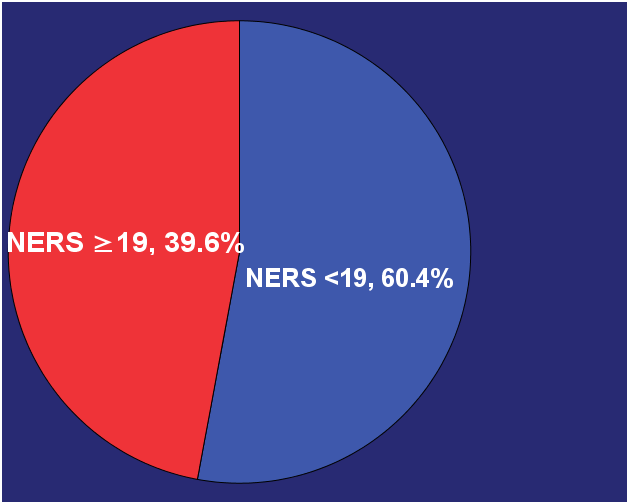 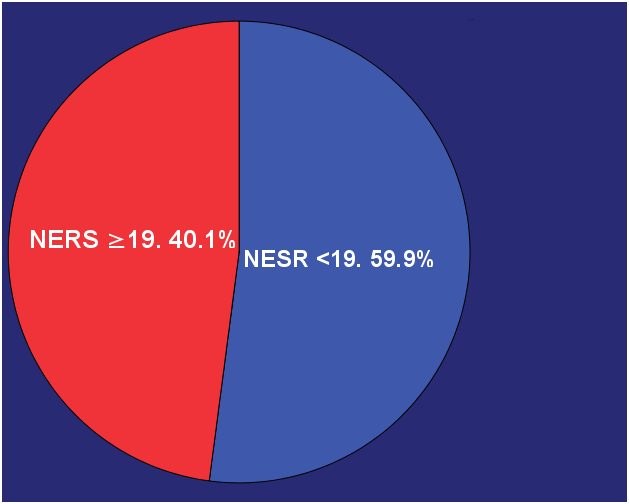 NERS II
SCORE
Thanks for your attention !This study has been simultaneously published in JACC, October 30th, 2017